参考様式４
介護離職を予防するための仕事と介護の両立
準備ガイド
＜ご確認ください！＞

「トモニン」を使用するためには、事前に「両立支援のひろば」に御社の介護休業関係の両立支援の取組を登録していただくことが必要です
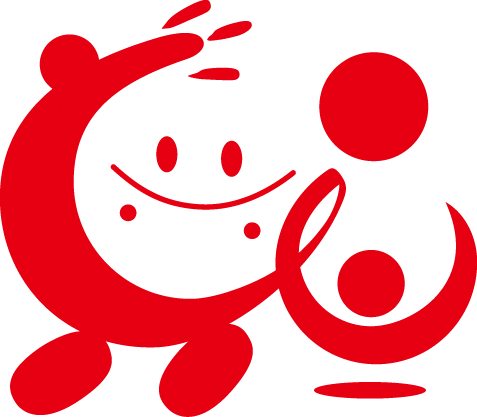 「仕事と介護を両立できる職場環境」　整備促進のシンボルマーク（愛称：トモニン）
３ つ の 要 点
介護は定年までにほぼ全員が直面する課題です。
備えあれば憂いなし、今から準備をしましょう。
１
2
ひとりで抱え込まずに、人事部・専門家に相談しましょう。
3
仕事と介護の両立は大変ですが、仕事を辞めて介護に専念するとさらに大変です。
仕事と介護の両立は、誰もが関わる課題だと認識することが大切です。
1
事前の心構えの重要性
～どうしたら「介護をしながら働き続けられる」のでしょうか？
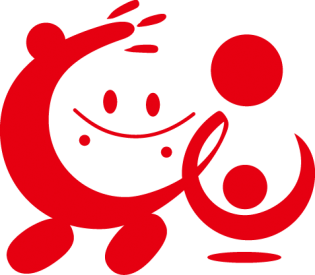 定年までに誰もが介護の課題に直面します。
あなた自身も定年までに介護に直面する可能性が高いのです。
仕事と介護の両立のために働き方を変える必要があります。
仕事と介護の両立ができるように、今から準備しておくことが大事になります。
仕事と介護の両立を推進しています
仕事と介護はこうやって両立させる！５つのポイント
2
ひとりで抱え込まない
介護の課題に直面したら、職場の上司や人事部、
専門家に相談しましょう。ひとりで抱え込まないことが大切です。
主な相談先は以下です。
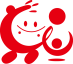 仕事と介護の両立について相談する窓口
職場の上司へ
社内の窓口があれば、記入してください。
0412-425-○○○○　　人事部　　●●●まで
介護に関して相談する窓口
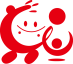 地域包括支援センター（各自治体のHPで検索可）
＊遠距離介護の場合は、ご両親の居住地域
相談するときに伝えるべき3点
自分自身が仕事と介護を両立したいことを強く伝える。
現在の自分の状況（自分の仕事や要介護者について）をなるべく正確に伝える。
両立のための選択肢をできるだけ多く知りたいと伝える。
介護は十人十色。
あなたと介護される方にとって最もよいと思う方法を。
3
当社の仕事と介護の両立支援制度
●その他の制度
介護休業は、緊急対応のための介護を担うと同時に、仕事と介護の両立のための準備（介護認定の申請、ケアマネジャーを決める、介護施設の見学など）としてお使いください。
4